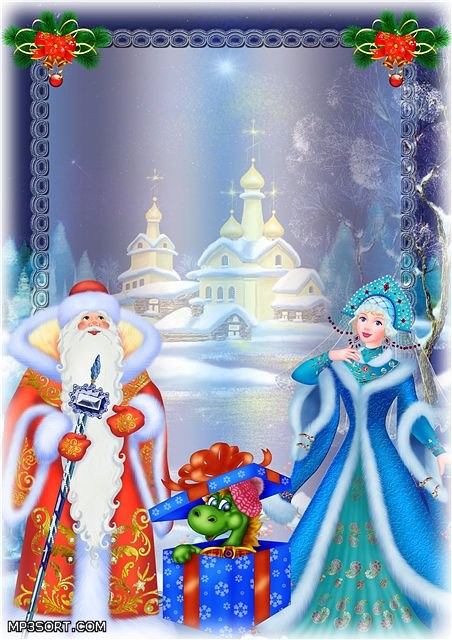 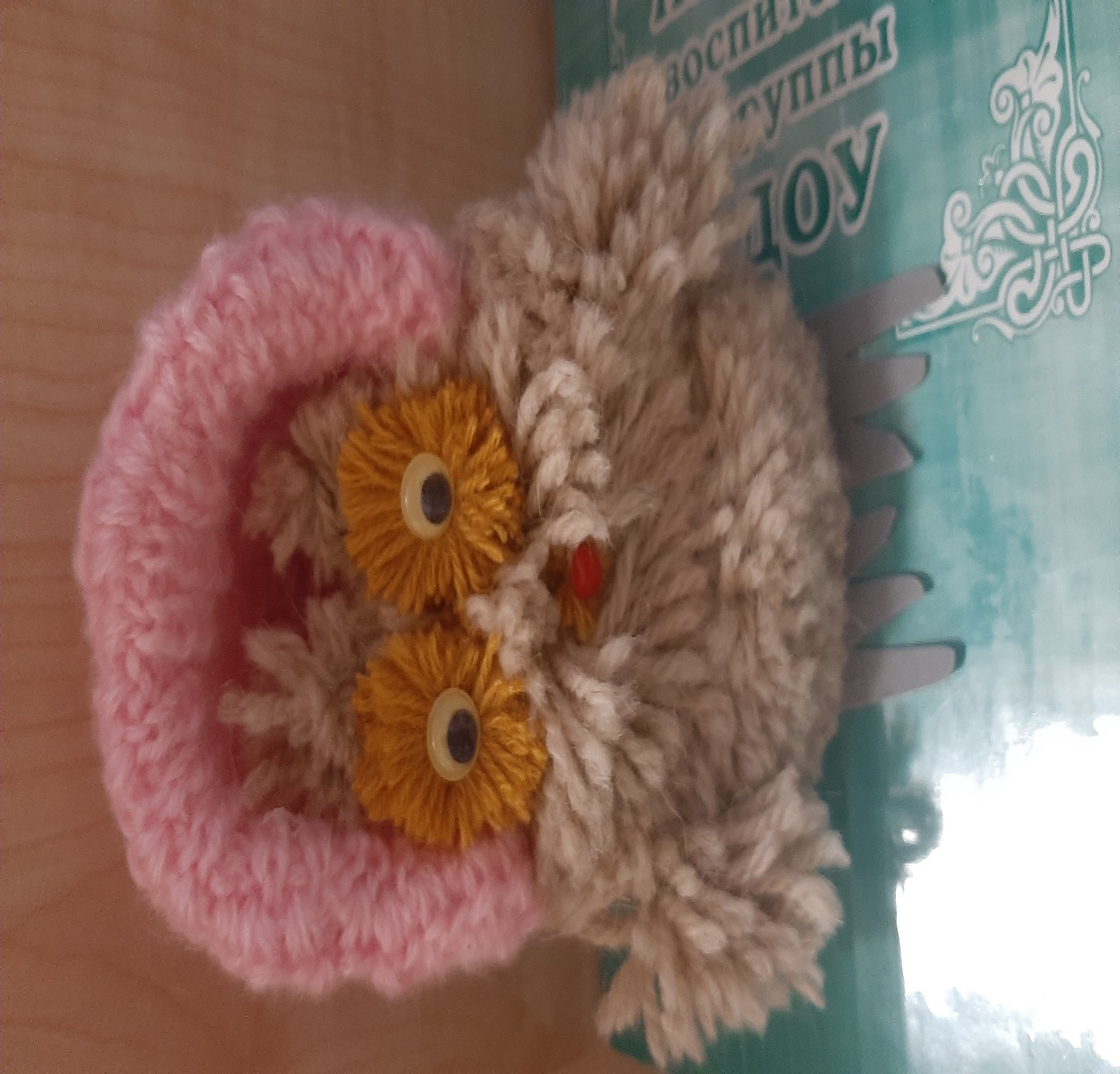 Совушка
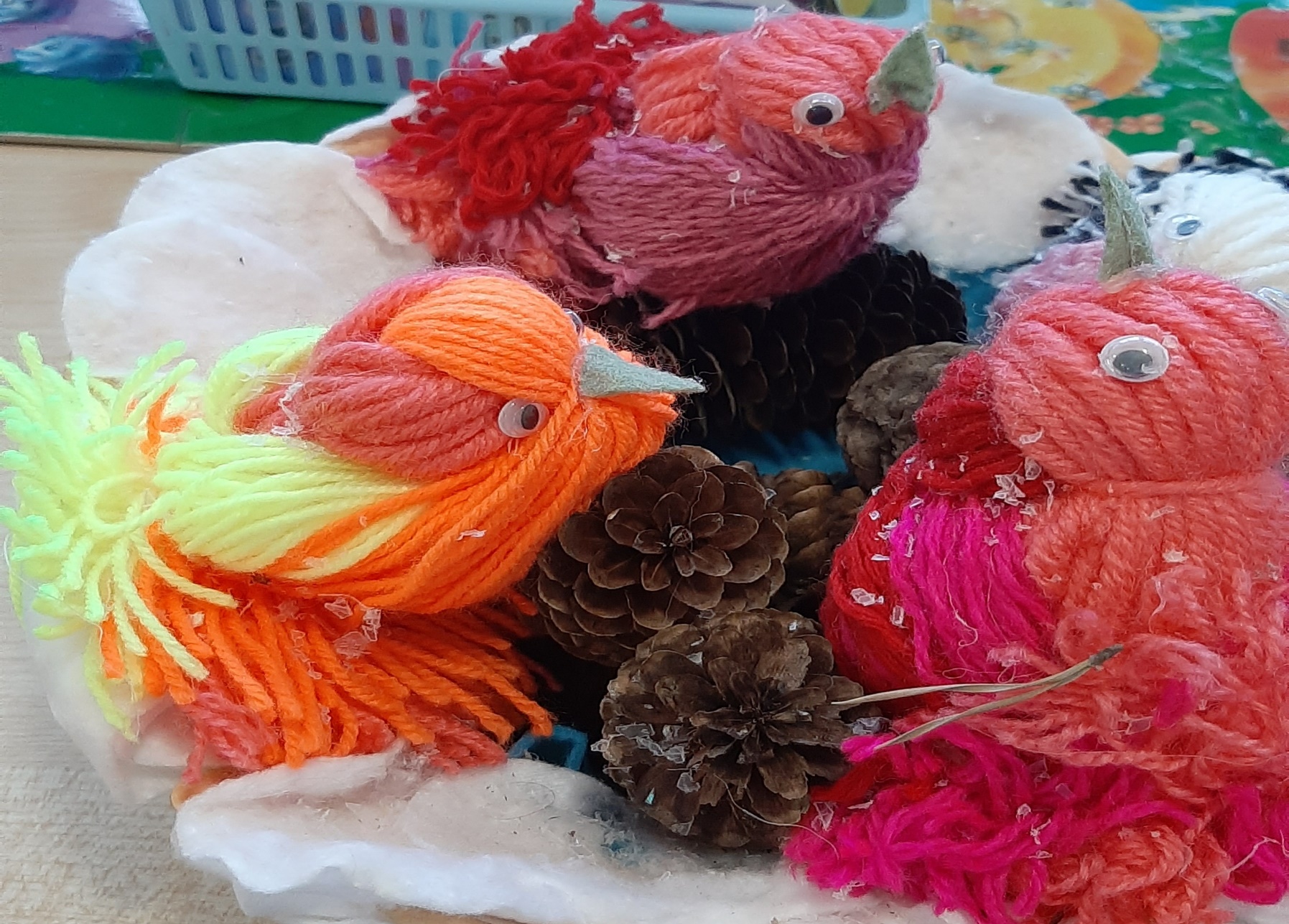 Птички-синички
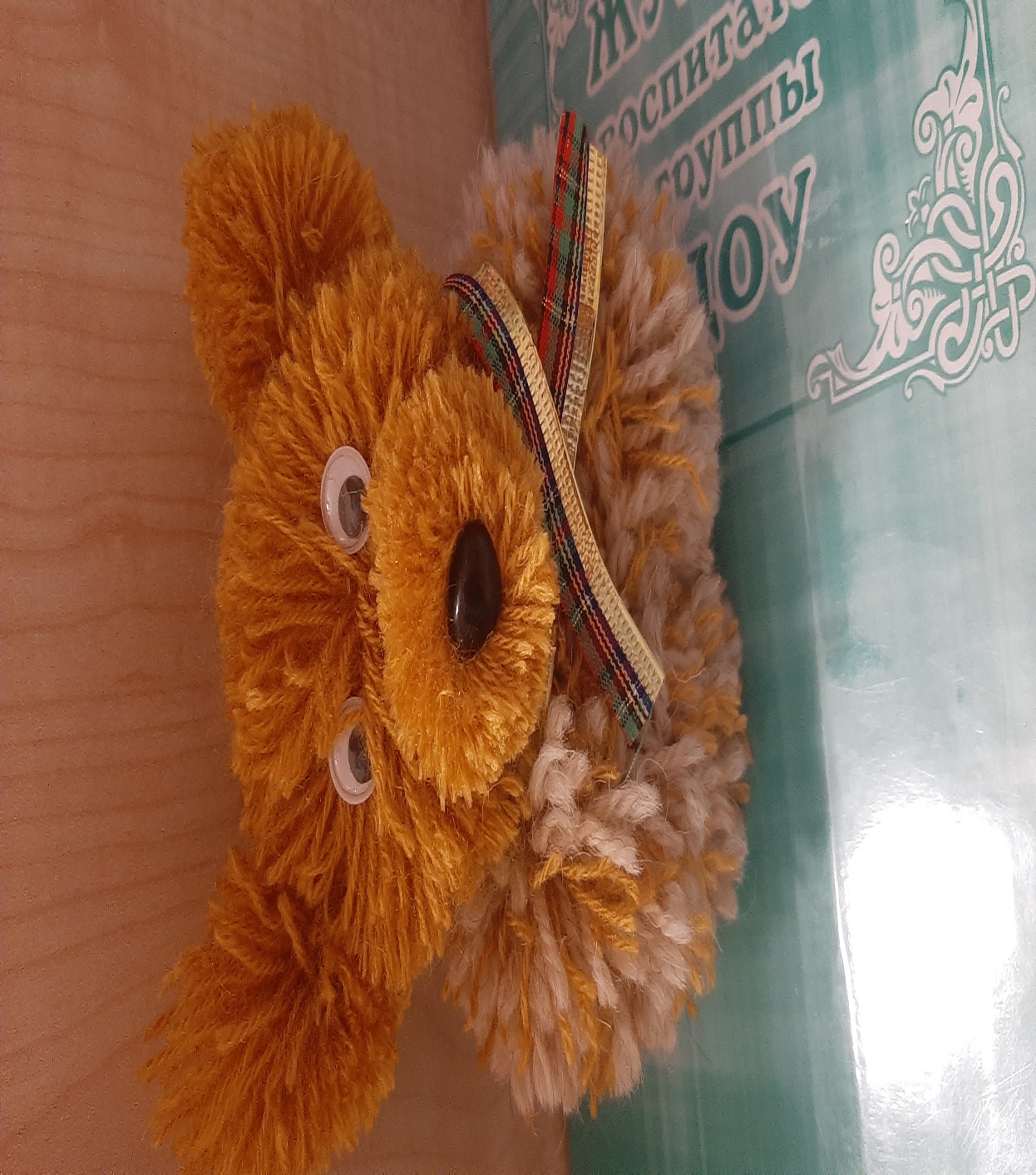 Пес-барбос
Спасибо за внимание. Мы старались